PIP-II 2nd Technical Workshop, WG#2
Introduction and Cavity Overview
HyeKyoung Park
Fermilab
12 July, 2022
Welcome!!
Meeting logistics
Agenda overview
In Kind Contribution overview
Cavity design evolution
Partner milestone overview
Coming changes
2
12-14 July, 2022
PIP-II 2nd Technical Workshop | WG2 | HyeKyoung Park, Cavity Overview
Welcome!!
This is Working Group #2 650 MHz Cavity Processing and Testing.
As the group names indicates, the scope of our workshop will be: 
650 MHz Low Beta and High Beta sections.
Focused on cavity fabrication, processing and test.
Presentations in the morning.
Ad-hoc discussions and facility visits in the afternoon. 
Meeting room will be available throughout the day.
Advanced suggestion of topic is welcome and encouraged.
For example, cavity acceptance criteria list discussion. 
We have about 40 primary participants.
It’s not a thesis defense, share your thoughts and experiences, enjoy the spirit of collaboration!
3
12-14 July, 2022
PIP-II 2nd Technical Workshop | WG2 | HyeKyoung Park, Cavity Overview
Welcome!!
This room’s capacity is 20 people. Designated overflow space is the Apex on the 2nd floor.
We do not have ‘officially’ organized after hour social.
Let’s invite each other for lunches and dinners and take advantage of the in-person meeting!
4
12-14 July, 2022
PIP-II 2nd Technical Workshop | WG2 | HyeKyoung Park, Cavity Overview
Workshop Topics – Today
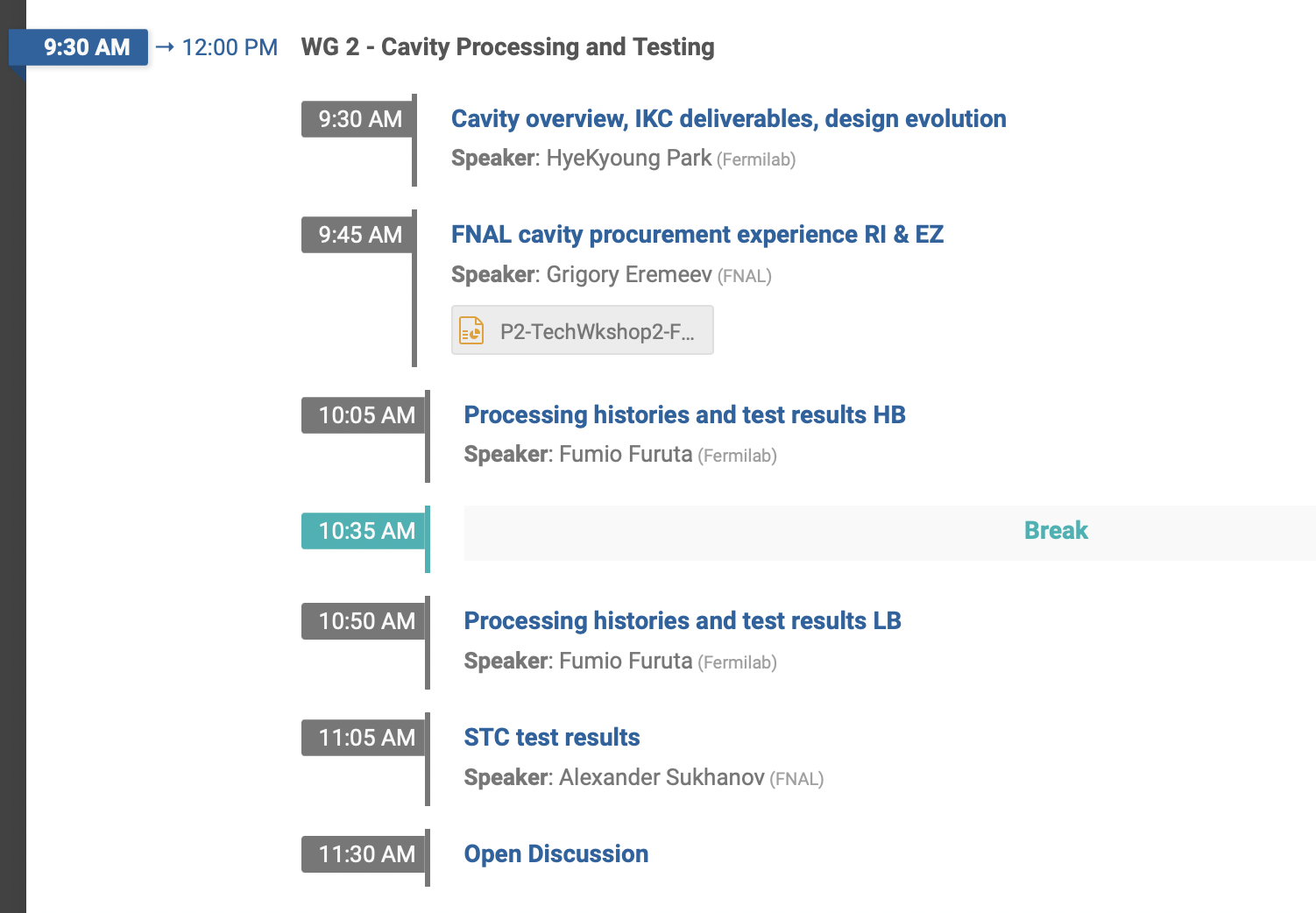 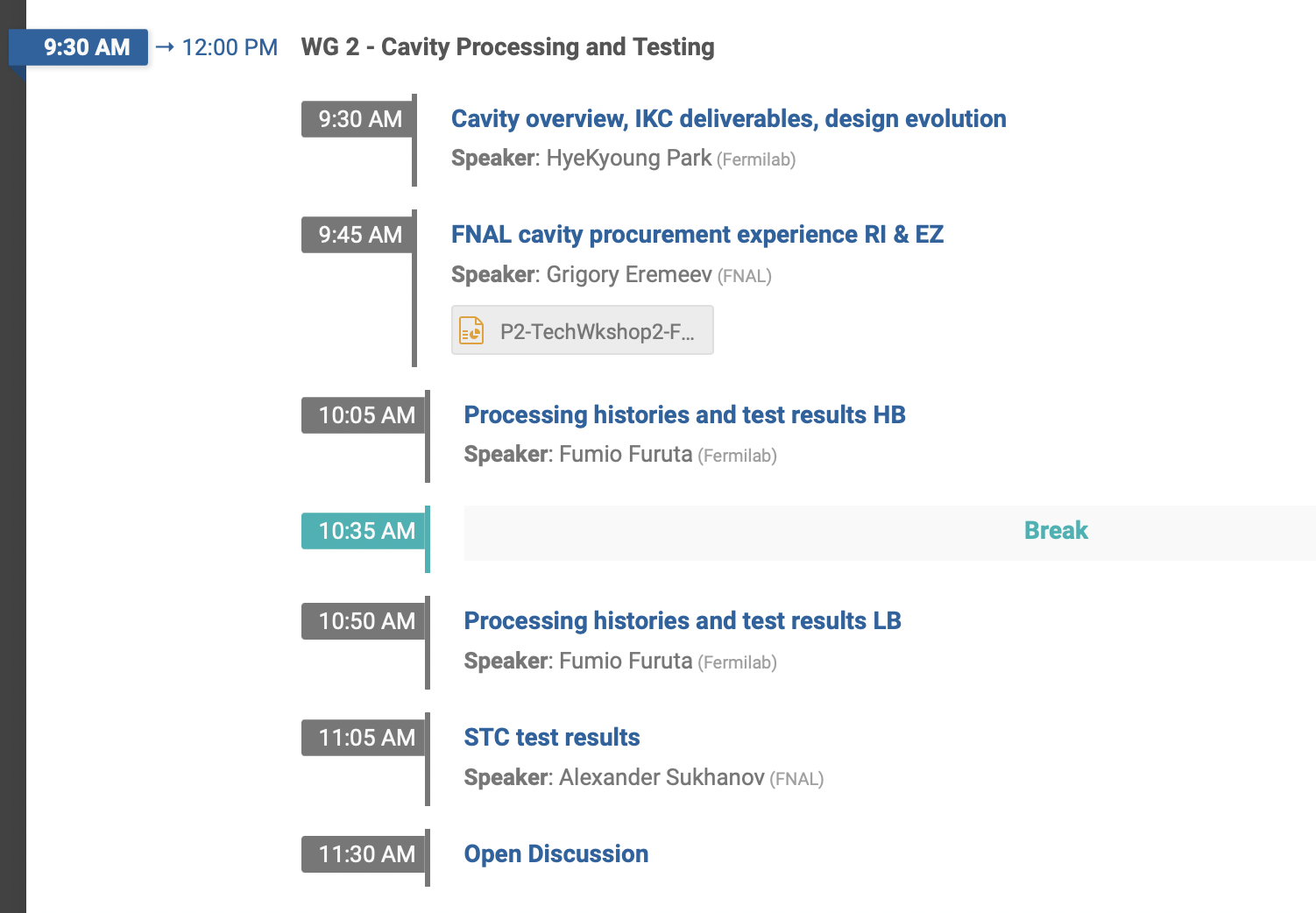 5
12-14 July, 2022
PIP-II 2nd Technical Workshop | WG2 | HyeKyoung Park, Cavity Overview
Workshop Topics – Tomorrow
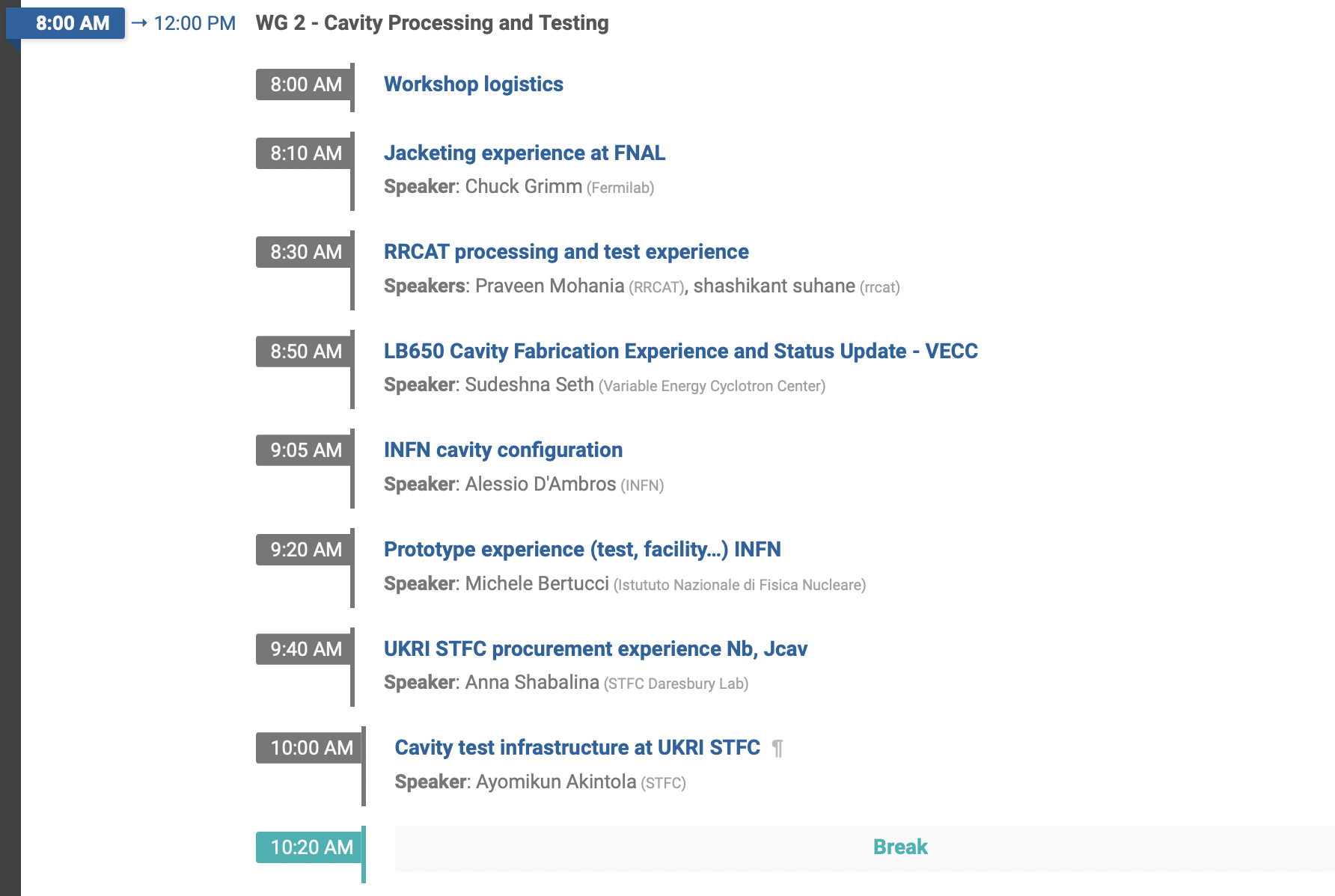 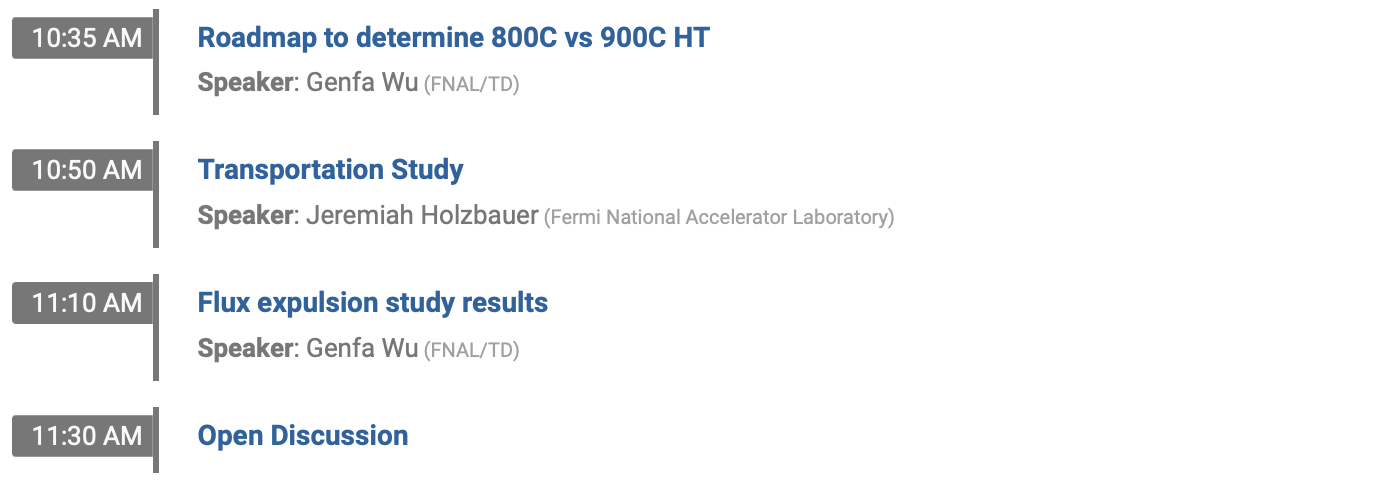 6
12-14 July, 2022
PIP-II 2nd Technical Workshop | WG2 | HyeKyoung Park, Cavity Overview
Workshop Topics – Thursday
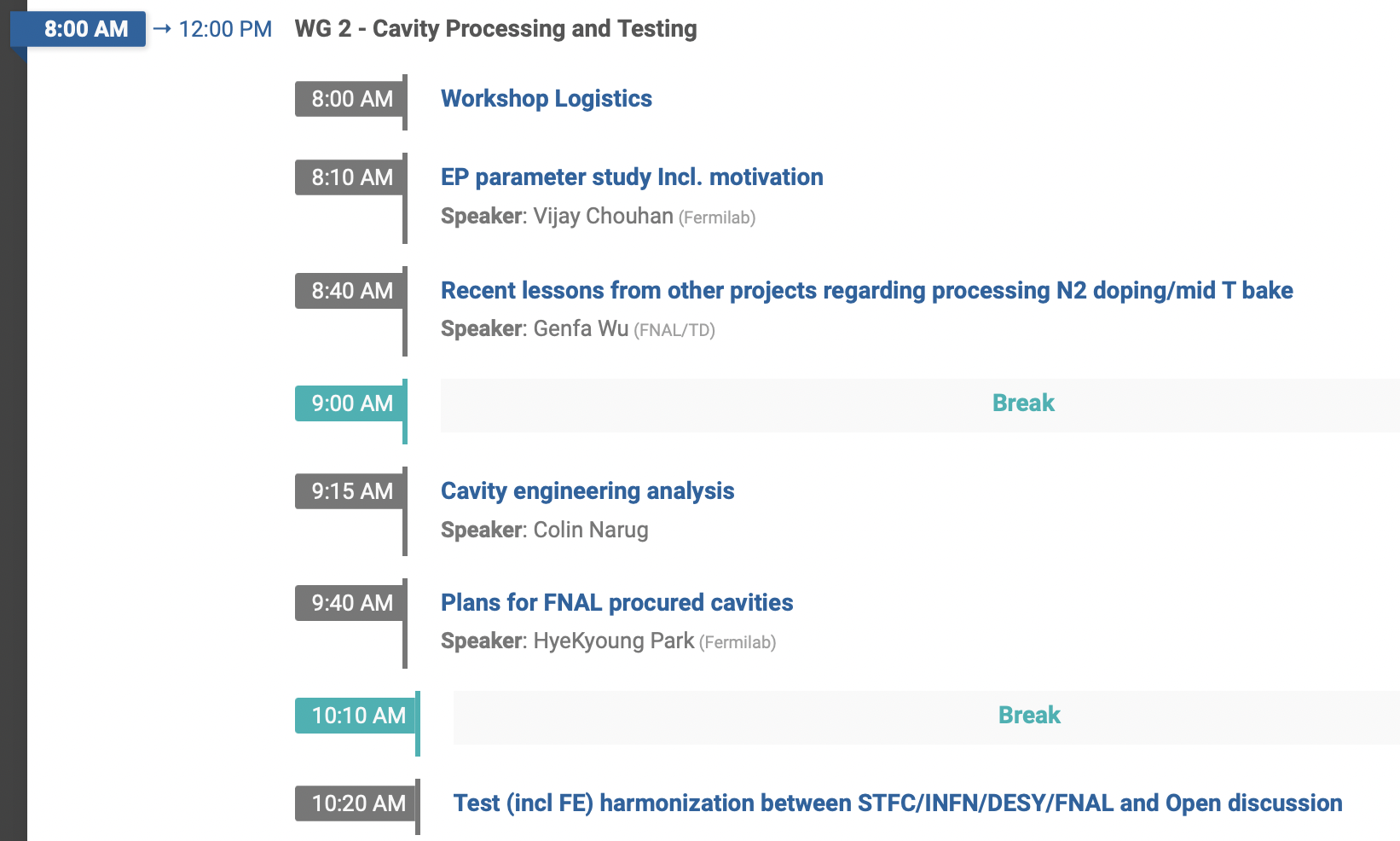 7
12-14 July, 2022
PIP-II 2nd Technical Workshop | WG2 | HyeKyoung Park, Cavity Overview
LB
9 Cryomodules in Linac
1 pre production cryomodule (ppCM) assembled by CEA
4 cavities by FNAL
9 cryomodules assembled by CEA
36+2 cavities by INFN

Additional production cavities
4 cavities by DAE VECC

R&D phase 5 cell cavities 
2 cavities by INFN
2 cavities by VECC
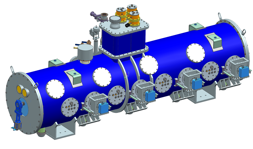 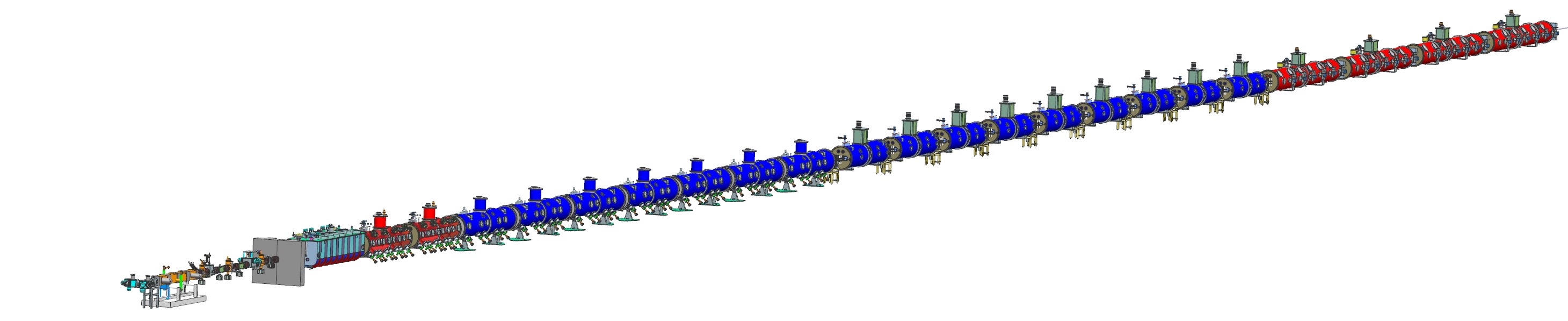 8
12-14 July, 2022
PIP-II 2nd Technical Workshop | WG2 | HyeKyoung Park, Cavity Overview
HB
4 Cryomodules in Linac
3 cryomodules by UKRI STFC
Including jacketed cavities by STFC
1 cryomodule by assembled by FNAL
6 cavities by RRCAT incl. all CM parts

14 additional production cavities by RRCAT

1 Prototype cryomodule (pCM)
3 cavities by RRCAT* and 3 FNAL legacy cavities

R&D phase 5 cell cavities
4 cavities by RRCAT*
3 cavities by FNAL
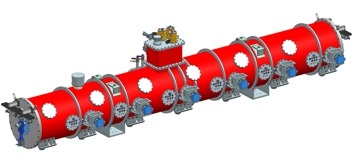 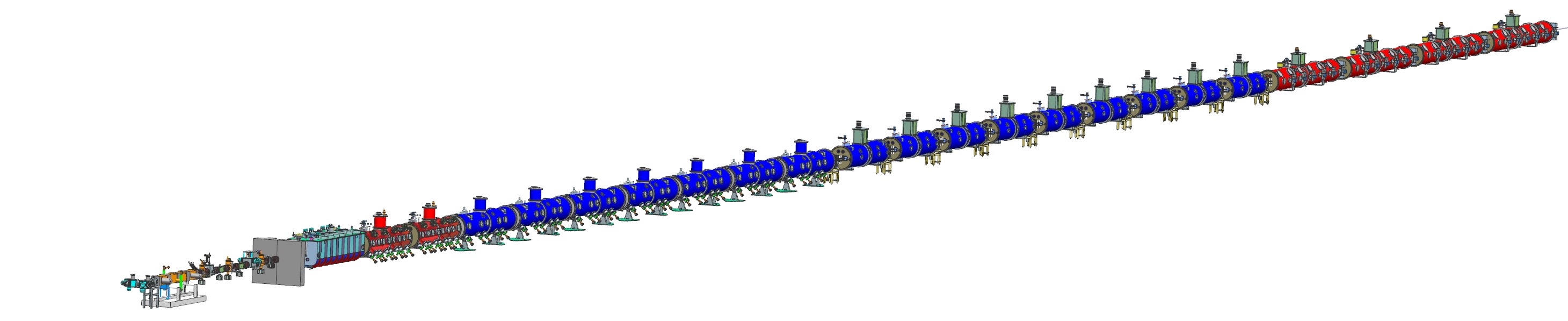 * Same cavities
9
12-14 July, 2022
PIP-II 2nd Technical Workshop | WG2 | HyeKyoung Park, Cavity Overview
Design Evolution LB
Bare cavity (F10128653)
B61-EZ-001,002

Beam line flange clearance holes from imperial thread to metric thread
Main coupler flange clearance holes from imperial thread to metric thread
Inner cell iris ellipse change

B61C-EZ-101,102,103,104

Fiducial features from 5 places to 8 places

B61D: Design for production CM
10
12-14 July, 2022
PIP-II 2nd Technical Workshop | WG2 | HyeKyoung Park, Cavity Overview
Design Evolution HB
Bare cavity (F10007331 obsolete for production)
B92D-RRCAT-502,504
No CAD change
B92E-RRCAT-506
Various dimensions change beam pipe spool parts
End cell stiffening ring location change
B92F-RI-201,202,203
Interface from imperial to metric
Beam line flange fiducial 4 places to 8 places
B92-…-…-M (F10165323)
Production cavities
STFC Jacketed cavity PRR
11
12-14 July, 2022
PIP-II 2nd Technical Workshop | WG2 | HyeKyoung Park, Cavity Overview
Near Term Milestones
Coupler FDR for both HB and LB – July 20th
Jacketed cavity FDR for LB – July 26th
12
12-14 July, 2022
PIP-II 2nd Technical Workshop | WG2 | HyeKyoung Park, Cavity Overview
Near Term Milestones with Partners – UKRI STFC
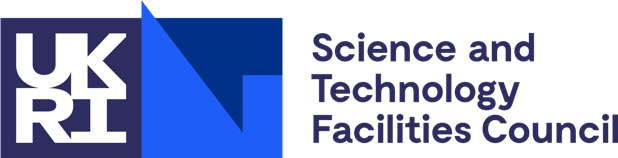 Nb PRR complete ✓
Nb procurement complete ✓
Jacketed cavity PRR complete ✓
Jacketed cavity contract award soon
Tuner PRR 
Coupler PRR
Jacketed cavity MRR
13
12-14 July, 2022
PIP-II 2nd Technical Workshop | WG2 | HyeKyoung Park, Cavity Overview
Near Term Milestones with Partners – DAE RRCAT
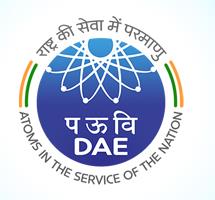 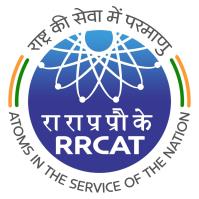 Nb PRR in progress
Jacketed cavity PRR
14
12-14 July, 2022
PIP-II 2nd Technical Workshop | WG2 | HyeKyoung Park, Cavity Overview
Near Term Milestones with Partners – INFN LASA
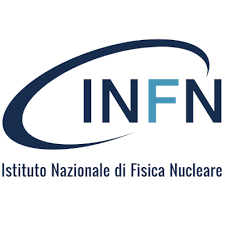 Nb PRR complete ✓
Re-open Nb procurement in progress
LB Jacketed cavity FDR
Jacketed cavity PRR
15
12-14 July, 2022
PIP-II 2nd Technical Workshop | WG2 | HyeKyoung Park, Cavity Overview
Near Term Milestones with Partners – DAE VECC
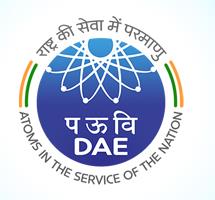 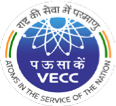 Nb PRR
LB Jacketed cavity FDR
Jacketed cavity PRR
16
12-14 July, 2022
PIP-II 2nd Technical Workshop | WG2 | HyeKyoung Park, Cavity Overview
Planned Changes and Outstanding Decisions
Field Probe feedthrough connector from SMA to N type
Before UKRI jacketed cavity MRR
Heat treatment (Hydrogen degassing) temperature 800 C vs. 900 C
Related topics in this workshop
17
12-14 July, 2022
PIP-II 2nd Technical Workshop | WG2 | HyeKyoung Park, Cavity Overview
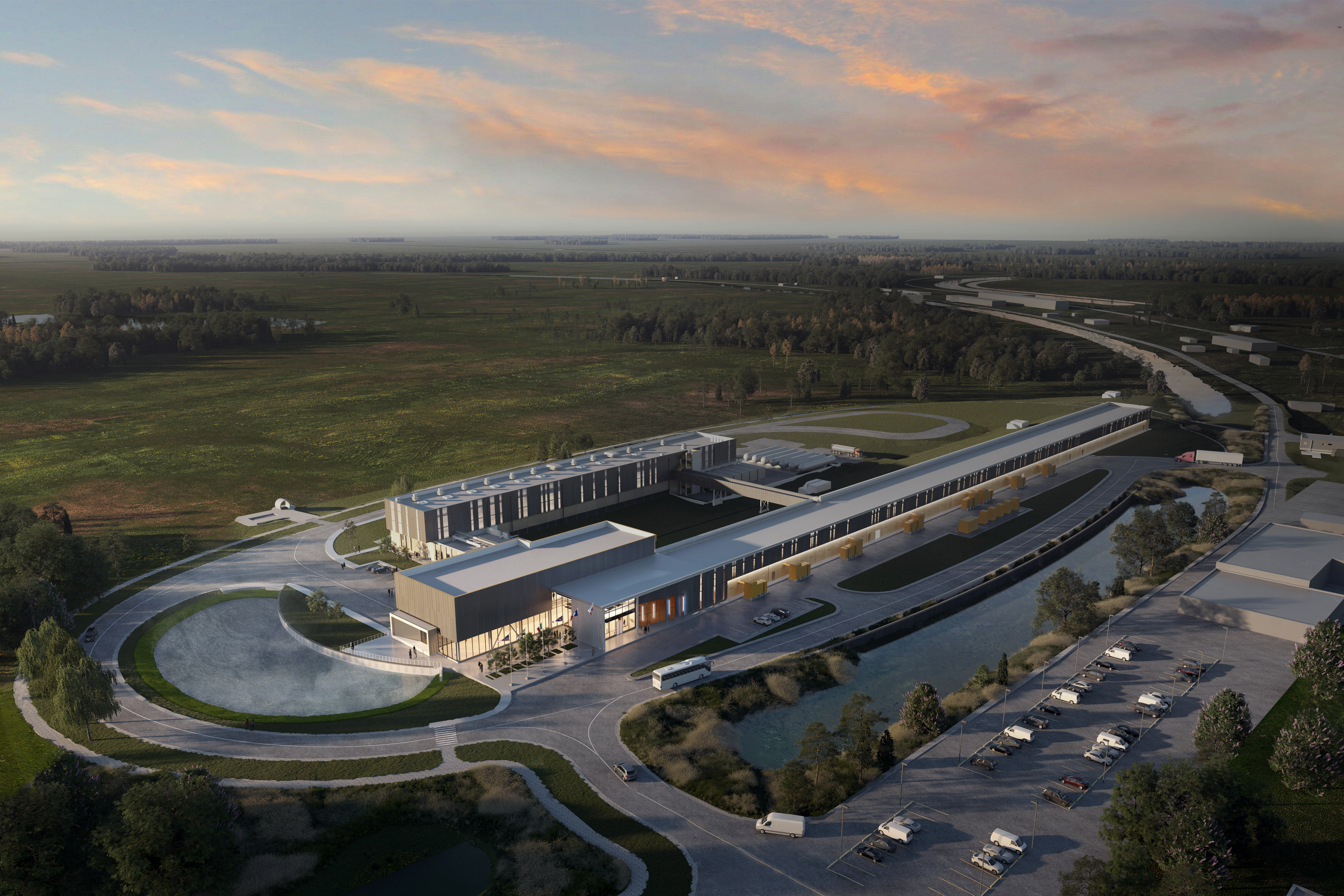 Thank You!
18
12-14 July, 2022
PIP-II 2nd Technical Workshop | WG2 | HyeKyoung Park, Cavity Overview